Профилактика плоскостопия детейв дошкольном учреждении.
Выполнила:
                      Инструктор  по физическому      воспитанию Москвитина о.Л
Плоскостопие
заболевание опорно–двигательного аппарата, которое является, к сожалению, одним из наиболее распространённых у детей. Оно выражается в деформации стопы и уплощении её свода, вследствие чего при ходьбе вся поверхность стопы ребёнка касается пола. Чаще всего у детей бывает продольное плоскостопие. Оно может быть как врождённым, так и приобретённым. Врождённая форма редко встречается, и её определяют ещё в роддоме и начинают лечение.
Что влияет на развитие плоскостопия?
наследственность (нужно регулярно посещать с ребёнком врача – ортопеда и заниматься профилактикой плоскостопия);
«неправильная» обувь (на плоской подошве совсем без каблука, слишком узкая или широкая);
чрезмерные нагрузки на ноги (к примеру, при поднимании тяжестей или при избыточной массе тела);
чрезмерная гибкость суставов;
рахит;
паралич мышц стопы и голени (из – за перенесённого полиомиелита или ДЦП);
травм стопы.
Задачи по профилактике плоскостопия в ДОУ
Развивать у детей мышечно-связочный аппарат голени и стопы.
Формировать навык правильной ходьбы и осанки.
Ознакомить родителей и педагогов с упражнениями, играми и правилами для профилактики плоскостопия.
Укреплять физическое и психическое здоровье детей.
Расширять совместный двигательный опыт педагогов, родителей и детей.
Виды деятельности в ДОУ, в которых проводится профилактика плоскостопия
Утренняя гигиеническая гимнастика.
Совместная деятельность (педагог и дети, родители и дети).
Свободная двигательная деятельность.
Физкультурные мероприятия.
Бодрящая гимнастика.
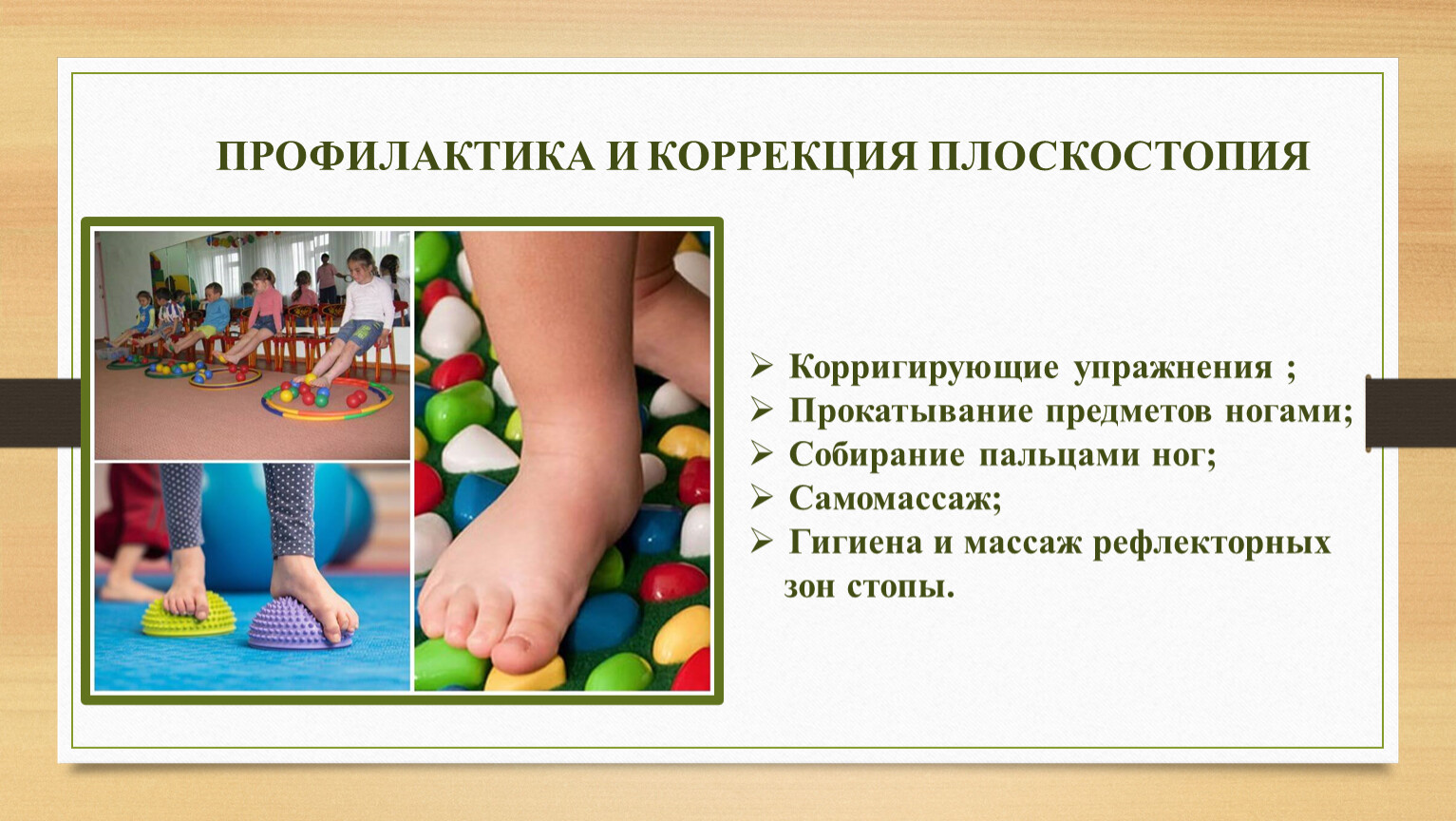 Берегите себя и своих детей!
Спасибо за внимание!